¿Qué necesito limpiar de mi corazón?
[Speaker Notes: We have pointed out in previous lessons that he is talking to “his son.” “To Timothy, my beloved son…” (2 Tim. 1:2)

But tonight, we need to remember another facet of the relationship. Timothy is also Paul’s protégé.  He was hand-picked from Lystra & Derbe in Acts 16:3.  Paul knows that his life is nearing its end, and he is writing with the greatest care and passion to help Timothy succeed.


He has a vital message to communicate in this letter.  A message full of love, but also full of guidance for the future in his life and his work.

It’s a message that not only does Timothy need to learn, but that he needs to pass on to others.

What You Say Is Your Responsibility.
What You Say Is Powerful.
What You Say Determines Your Reputation & Your Effectiveness.
What You Say Is Your CHOICE. Don’t Enter Every Conversation.

Timothy: Hold yourself to the highest standard.
Be Diligent – thought, energy, and effort
Seek God’s Approval
Accurately Handle – no more and no less
Truth]
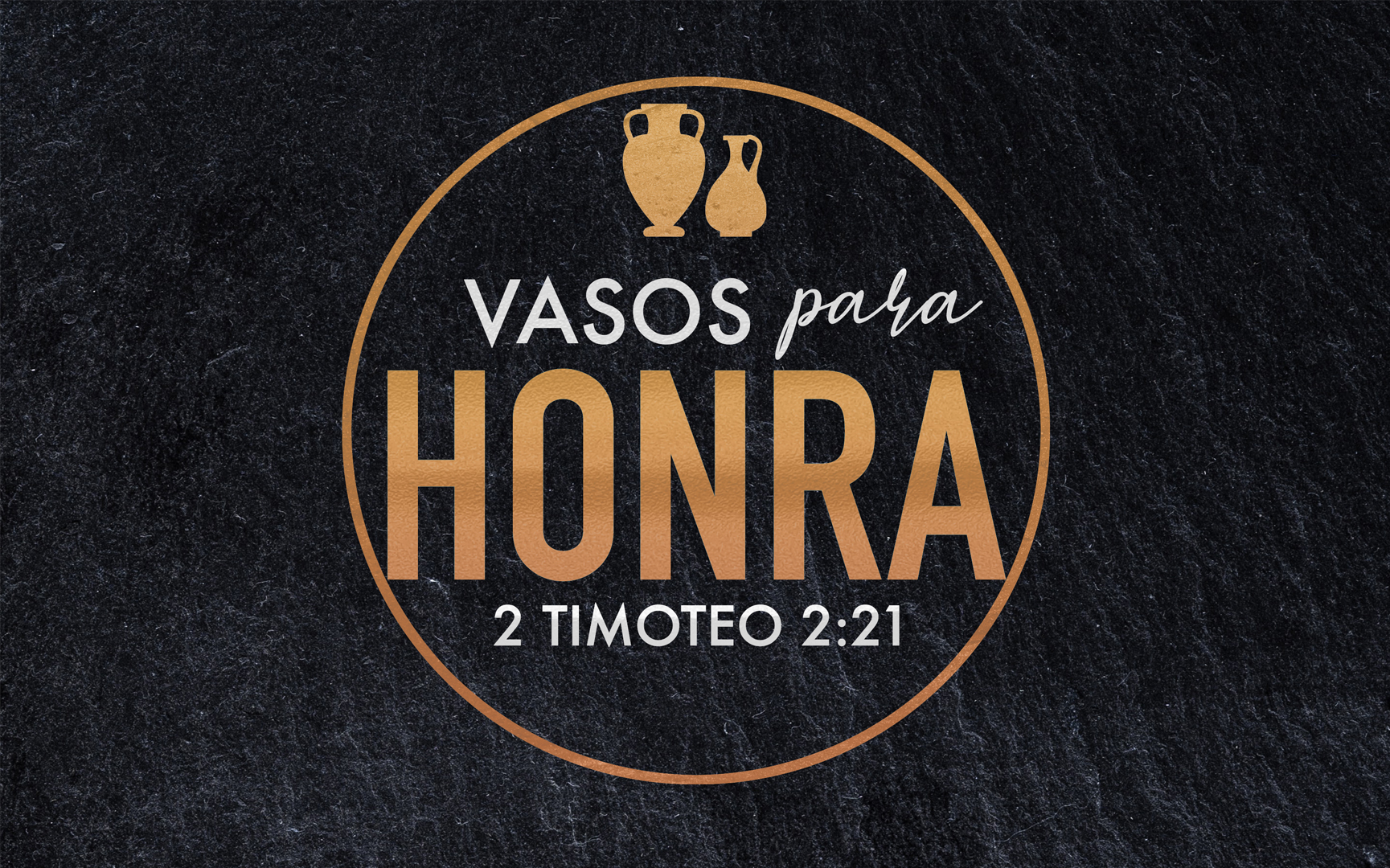 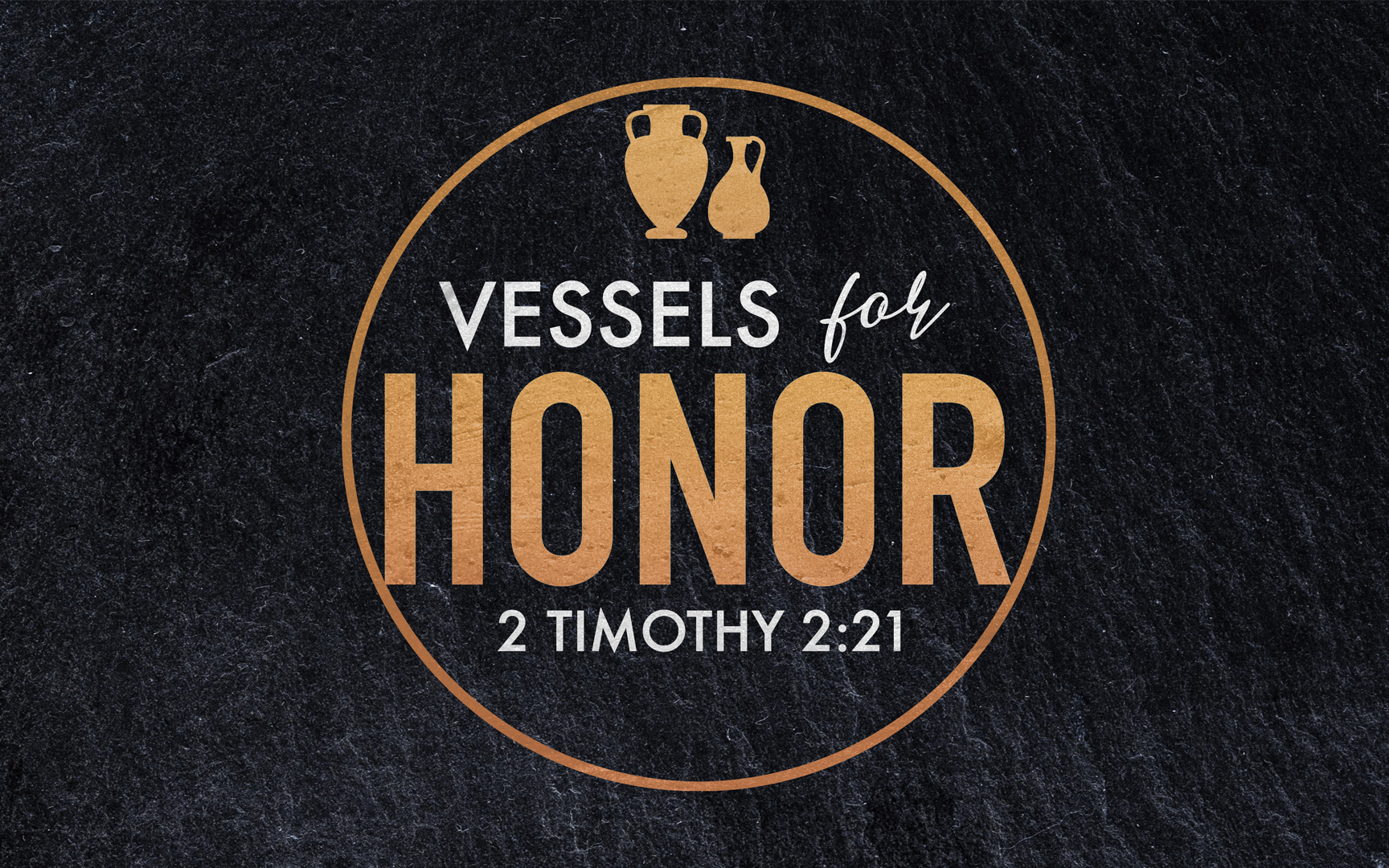 2023 Theme
[Speaker Notes: Four Things I Want To Do in This Lesson…

1.) Hold Your Speech To The Highest Standards
2.) Speak To Transform (Not Just Sugar-Coat)
3.) Avoid Dangerous Discussions
4.) Use These Best Practices]
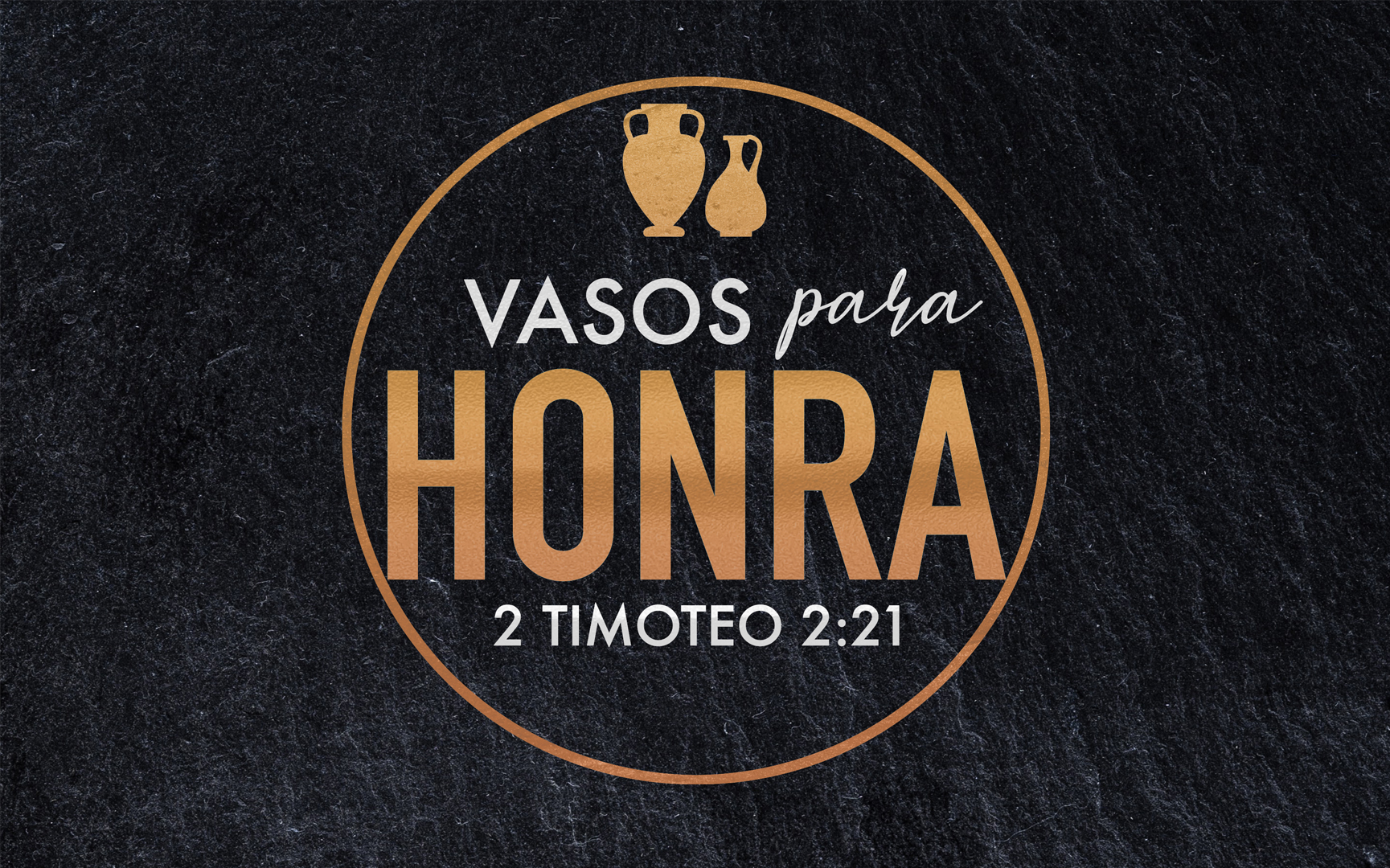 [Speaker Notes: Our travel for the funeral and Russ being under the weather – we are going to get back on Track…

Four Things I Want To Do in This Lesson…

1.) Hold Your Speech To The Highest Standards
2.) Speak To Transform (Not Just Sugar-Coat)
3.) Avoid Dangerous Discussions
4.) Use These Best Practices]
II Timoteo 2:21
21 Por tanto, si alguien se limpia de estas cosas, será un vaso para honra, santificado, útil para el Señor, preparado para toda buena obra.
II Timothy 2:21-22
21  Por tanto, si alguien se limpia de estas cosas, será un vaso para honra, santificado, útil para el Señor, preparado para toda buena obra. 
22  Huye, pues, de las pasiones juveniles y sigue la justicia, la fe, el amor y la paz, con los que invocan al Señor con un corazón puro.
¿Qué es un corazón puro?
Dos palabras traducidas “puro”
I Tim. 5:22. Inocente, sexualmente puro, irreprochable
hagnon
katharas
II Tim. 2:22. Limpio, sin mancha, libre de culpa
Catharsis
¿Qué necesito limpiar de mi corazón?
[Speaker Notes: I love the NKJV… “Shun” – Get Away, Like “Flee” in vs 22.

What I Say Will S P R  E   A    D    S (further than we may think.)
What I Say Leads (to further rightouesness or ungodliness)
What I Say Impacts The Faith of Others (Positively or Negatively)


Stop it!  Friends – We need to run from this as much as we run from the youthful lusts in vs. 22!

Cut it out!  Get away from it.

Don’t participate in this.

“It says what it means and it means what it says, and it’s time to move on.”  - Great example is 1 Cor 5 “do not even eat with such a one.”  

FOOLISH IGNORANT…

Conspiracy Theories (Flat Earth, etc….)
Click-Bait, Spam, Exaggerations, Sensationalism,]
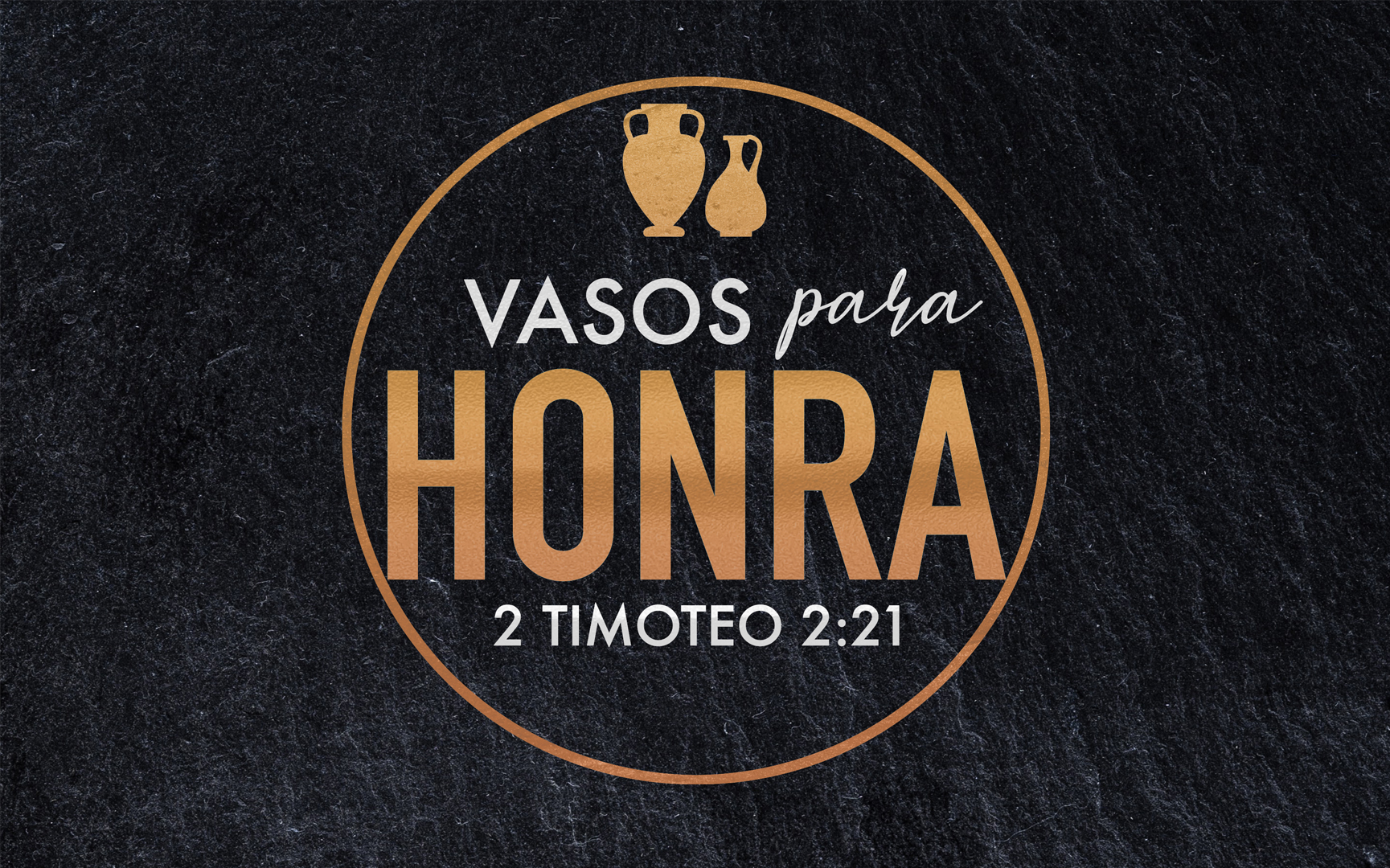 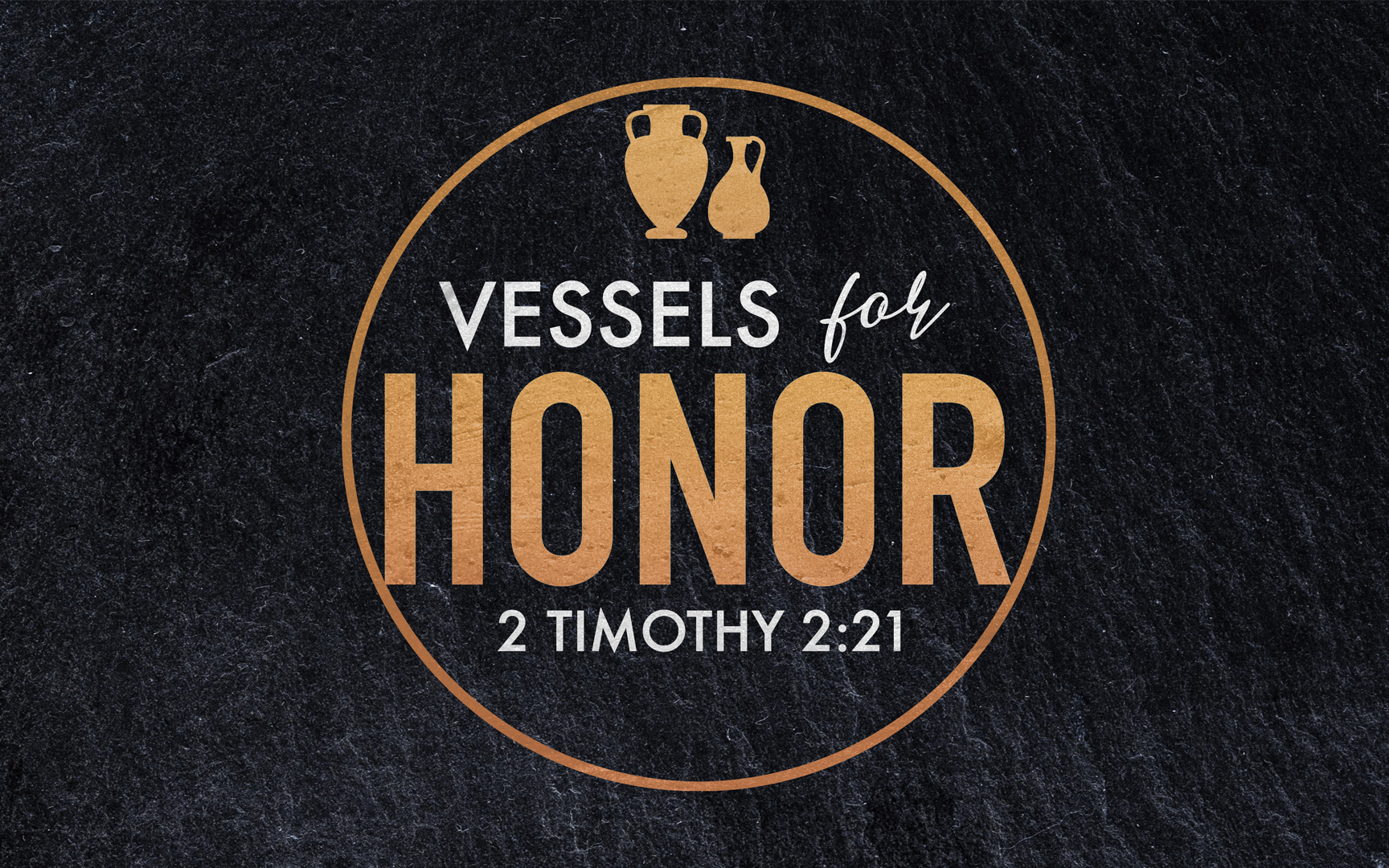 2023 Theme
[Speaker Notes: Four Things I Want To Do in This Lesson…

1.) Hold Your Speech To The Highest Standards
2.) Speak To Transform (Not Just Sugar-Coat)
3.) Avoid Dangerous Discussions
4.) Use These Best Practices]
Tres ejemplos
II Timothy 2:3-6
3  Sufre penalidades conmigo, como buen soldado de Cristo Jesús. 4  El soldado en servicio activo no se enreda en los negocios de la vida diaria, a fin de poder agradar al que lo reclutó como soldado. 5  También el que compite como atleta, no gana el premio si no compite de acuerdo con las reglas. 6  El labrador que trabaja debe ser el primero en recibir su parte de los frutos.
Tres ejemplos
II Timothy 2:3-6
3  Sufre penalidades conmigo, como buen soldado de Cristo Jesús. 4  El soldado en servicio activo no se enreda en los negocios de la vida diaria, a fin de poder agradar al que lo reclutó como soldado. 5  También el que compite como atleta, no gana el premio si no compite de acuerdo con las reglas. 6  El labrador que trabaja debe ser el primero en recibir su parte de los frutos.
Tres ejemplos
II Timothy 2:3-6
3  Sufre penalidades conmigo, como buen soldado de Cristo Jesús. 4  El soldado en servicio activo no se enreda en los negocios de la vida diaria, a fin de poder agradar al que lo reclutó como soldado. 5  También el que compite como atleta, no gana el premio si no compite de acuerdo con las reglas. 6  El labrador que trabaja debe ser el primero en recibir su parte de los frutos.
Tres ejemplos
II Timothy 2:3-6
3  Sufre penalidades conmigo, como buen soldado de Cristo Jesús. 4  El soldado en servicio activo no se enreda en los negocios de la vida diaria, a fin de poder agradar al que lo reclutó como soldado. 5  También el que compite como atleta, no gana el premio si no compite de acuerdo con las reglas. 6  El labrador que trabaja debe ser el primero en recibir su parte de los frutos.
Tres ejemplos
II Timothy 2:3-6
3  Sufre penalidades conmigo, como buen soldado de Cristo Jesús. 4  El soldado en servicio activo no se enreda en los negocios de la vida diaria, a fin de poder agradar al que lo reclutó como soldado. 5  También el que compite como atleta, no gana el premio si no compite de acuerdo con las reglas. 6  El labrador que trabaja debe ser el primero en recibir su parte de los frutos.
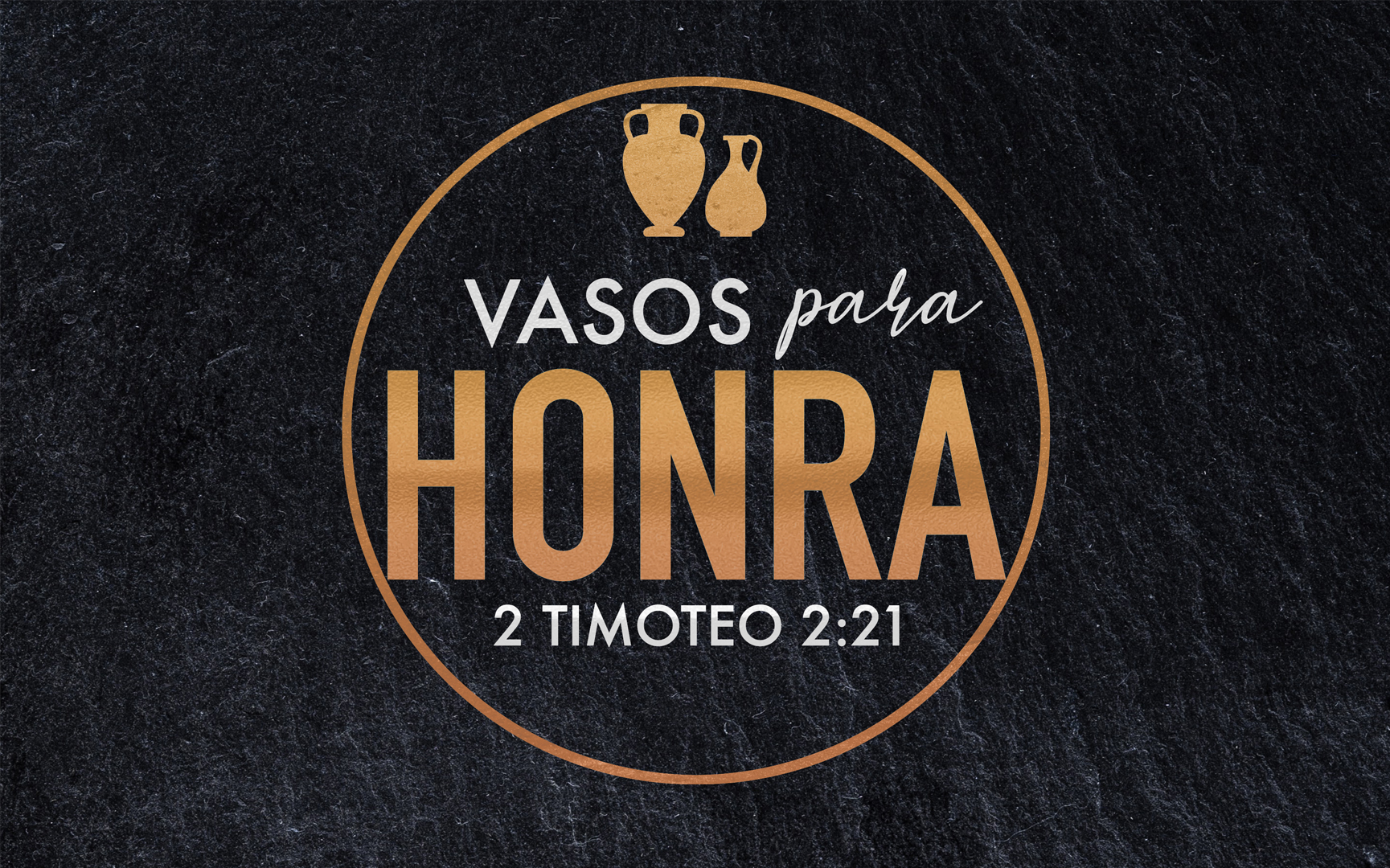 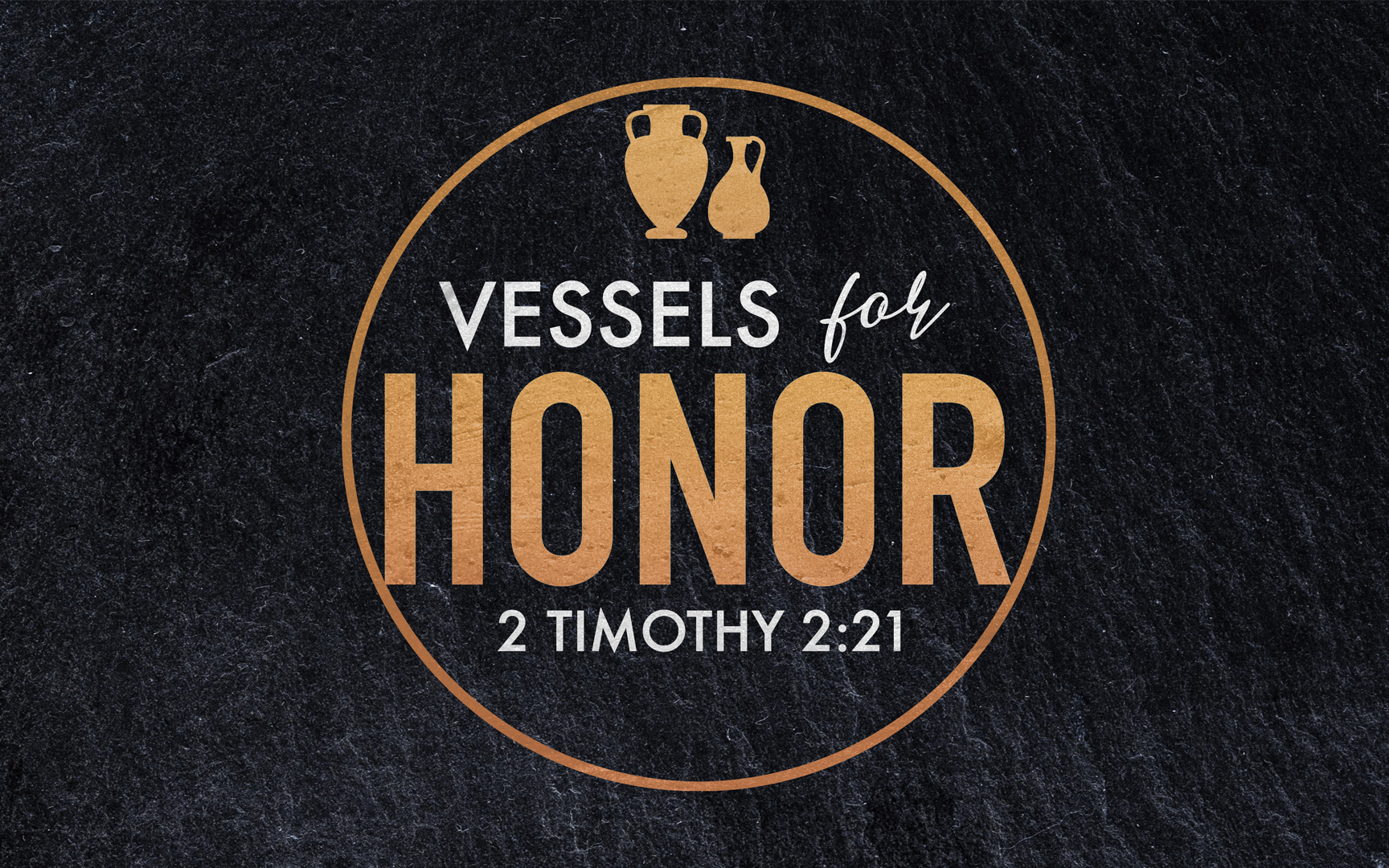 2023 Theme
[Speaker Notes: Four Things I Want To Do in This Lesson…

1.) Hold Your Speech To The Highest Standards
2.) Speak To Transform (Not Just Sugar-Coat)
3.) Avoid Dangerous Discussions
4.) Use These Best Practices]